Dropper Line Overview
Line Overview
Silica Gel sachet feeder
Assembly Module 1
(30ppm)
Tray Feeder
(60ppm)
Assembly Module 2
(30ppm)
Main Conveyor / Cabinet
2
Main Conveyor
Line stack light
Main Conveyor / Cabinet
Cognex Vision and Reject
Sachet feeder interface
Tray feeder interface
3
Assembly Modules (x2 per Line)
HMI
(AB)
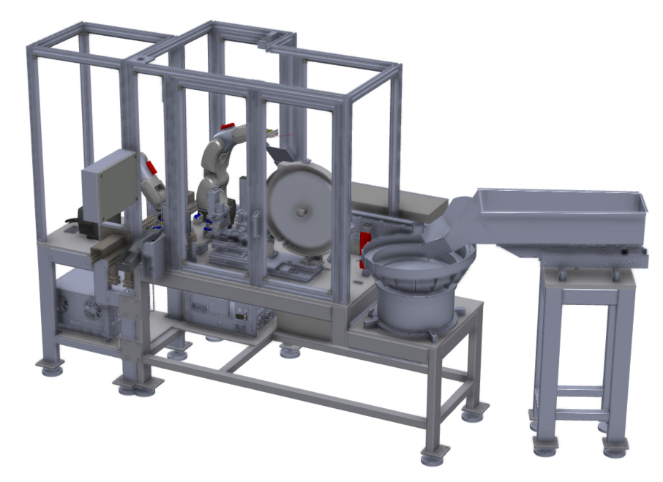 Control Cabinet
Infeed Robot (Kuka KR3)
Insertion Vision (Cognex)
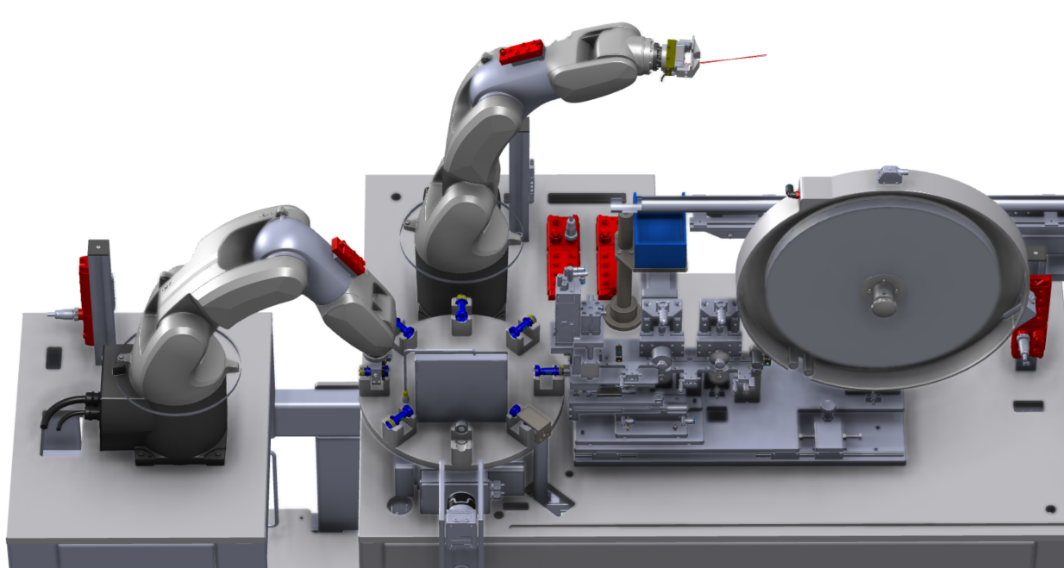 Insertion Module
Outfeed Robot (Kuka KR3)
Bowl Feeder (RNA)
Hopper Feeder (RNA)
4
Turntable
Material Chamber
Installation Sequence
Dropper Line Installation Sequence
Conveyor
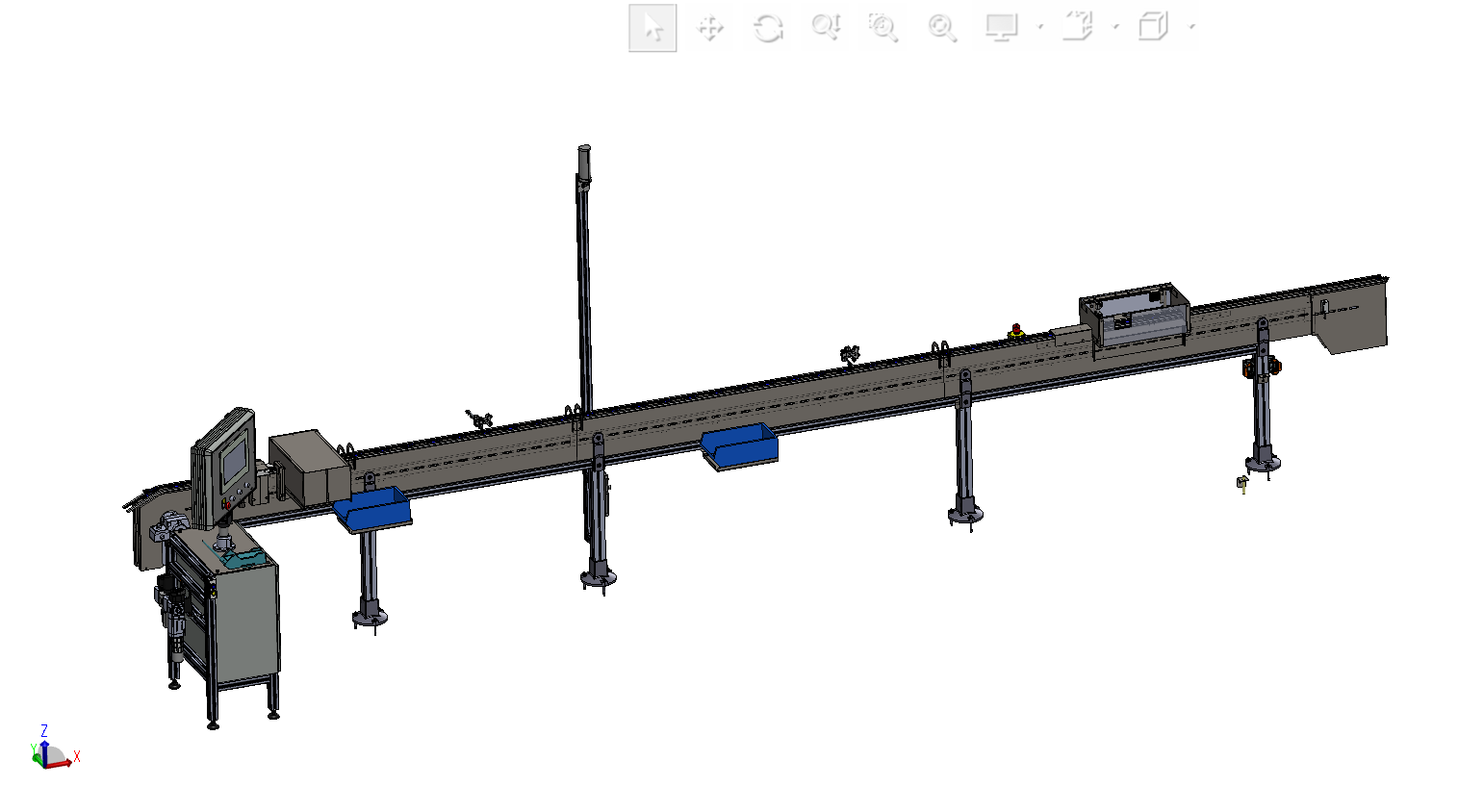 6
Dropper Line Installation Sequence
Assembly – Outfeed Robots
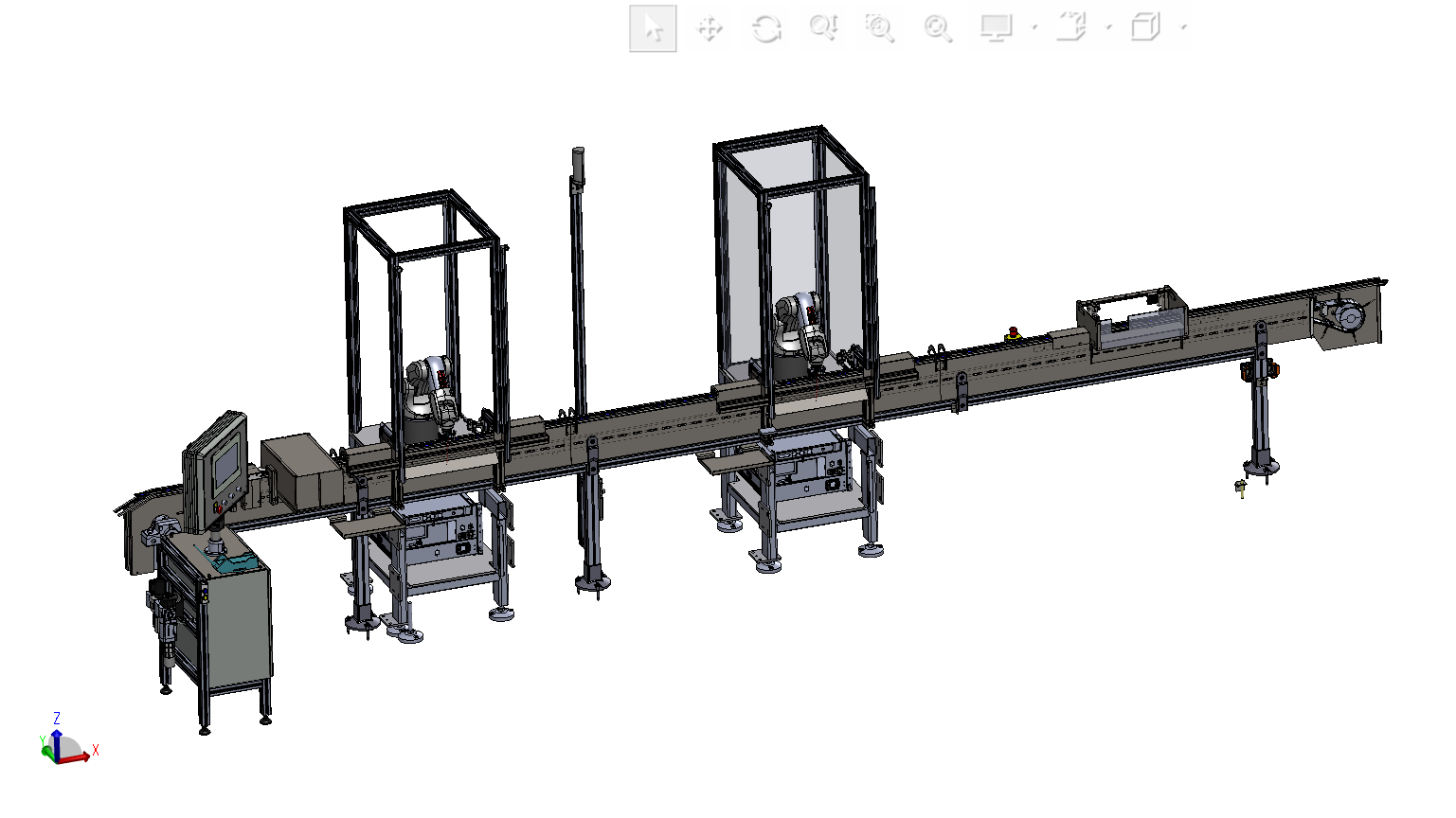 7
Dropper Line Installation Sequence
Assembly – Main assembly
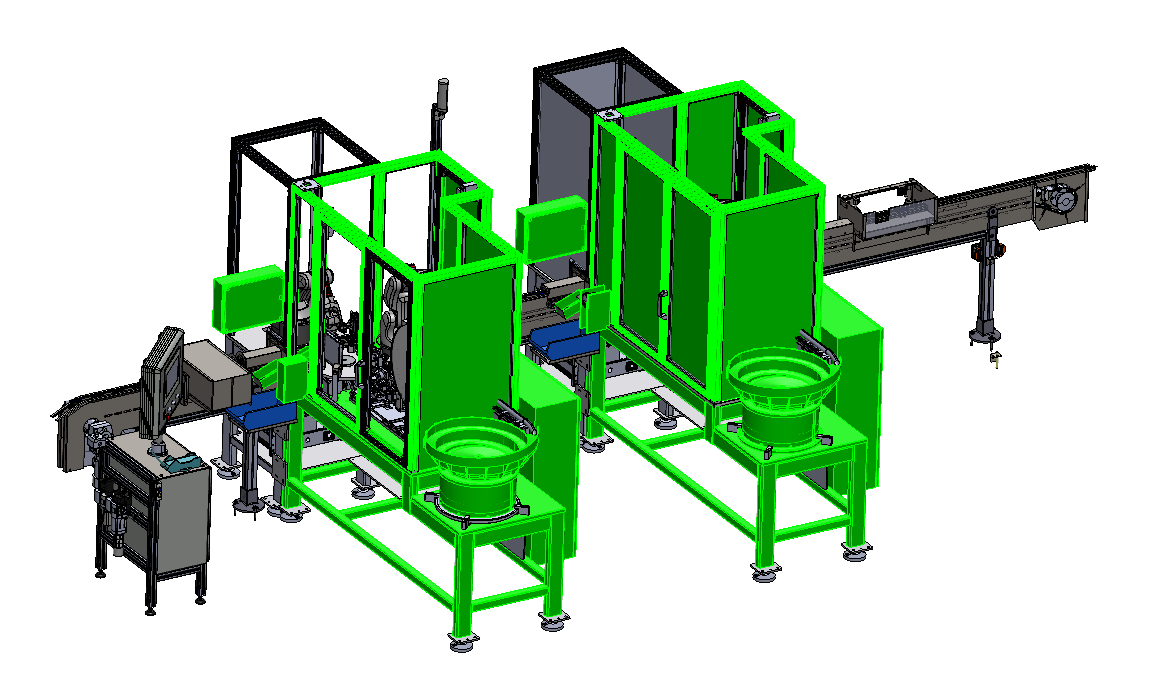 8
Dropper Line Installation Sequence
Assembly - Hoppers
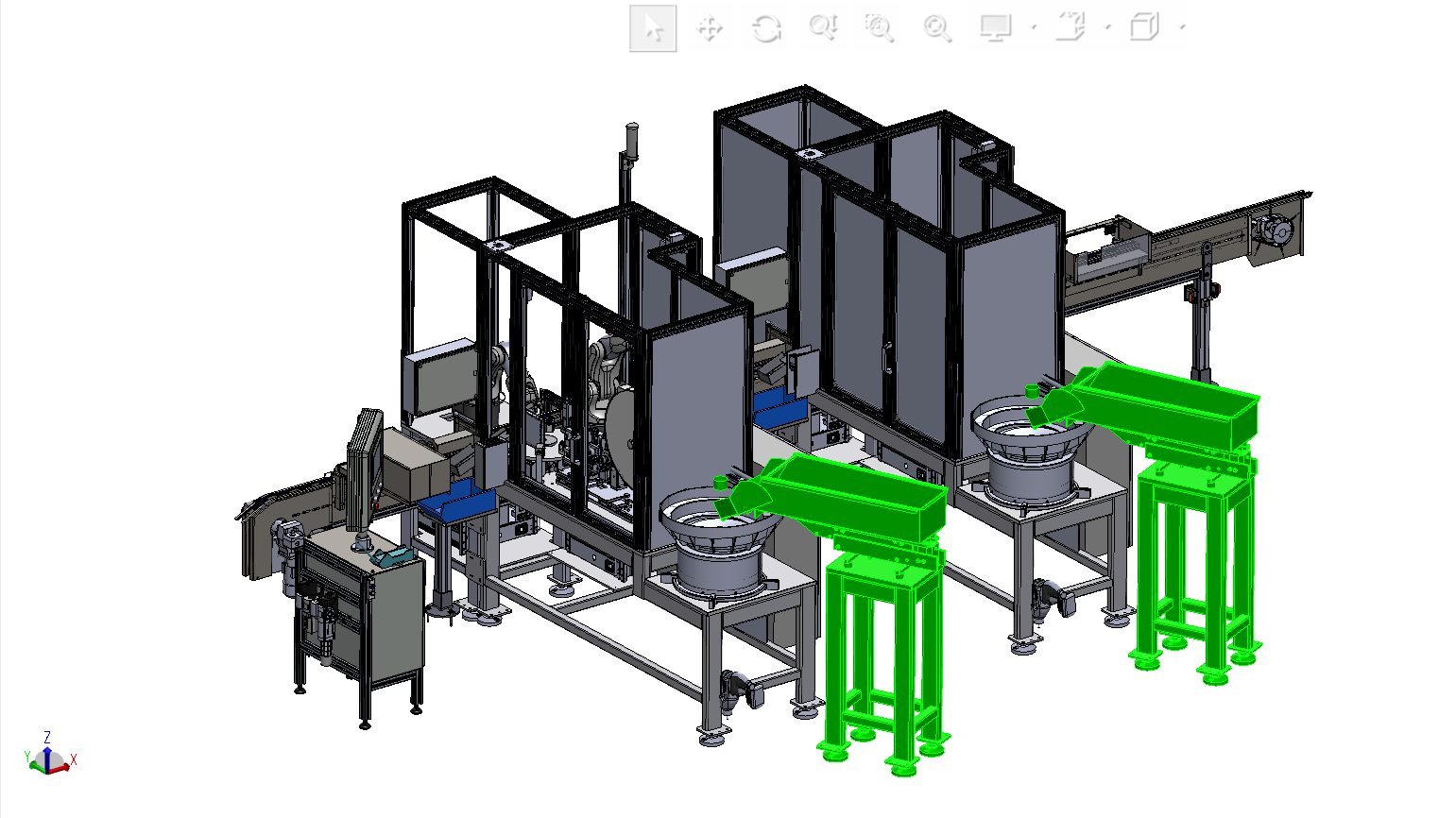 9
Dropper Line Installation Sequence
Wisesorbent Sachet Feeder
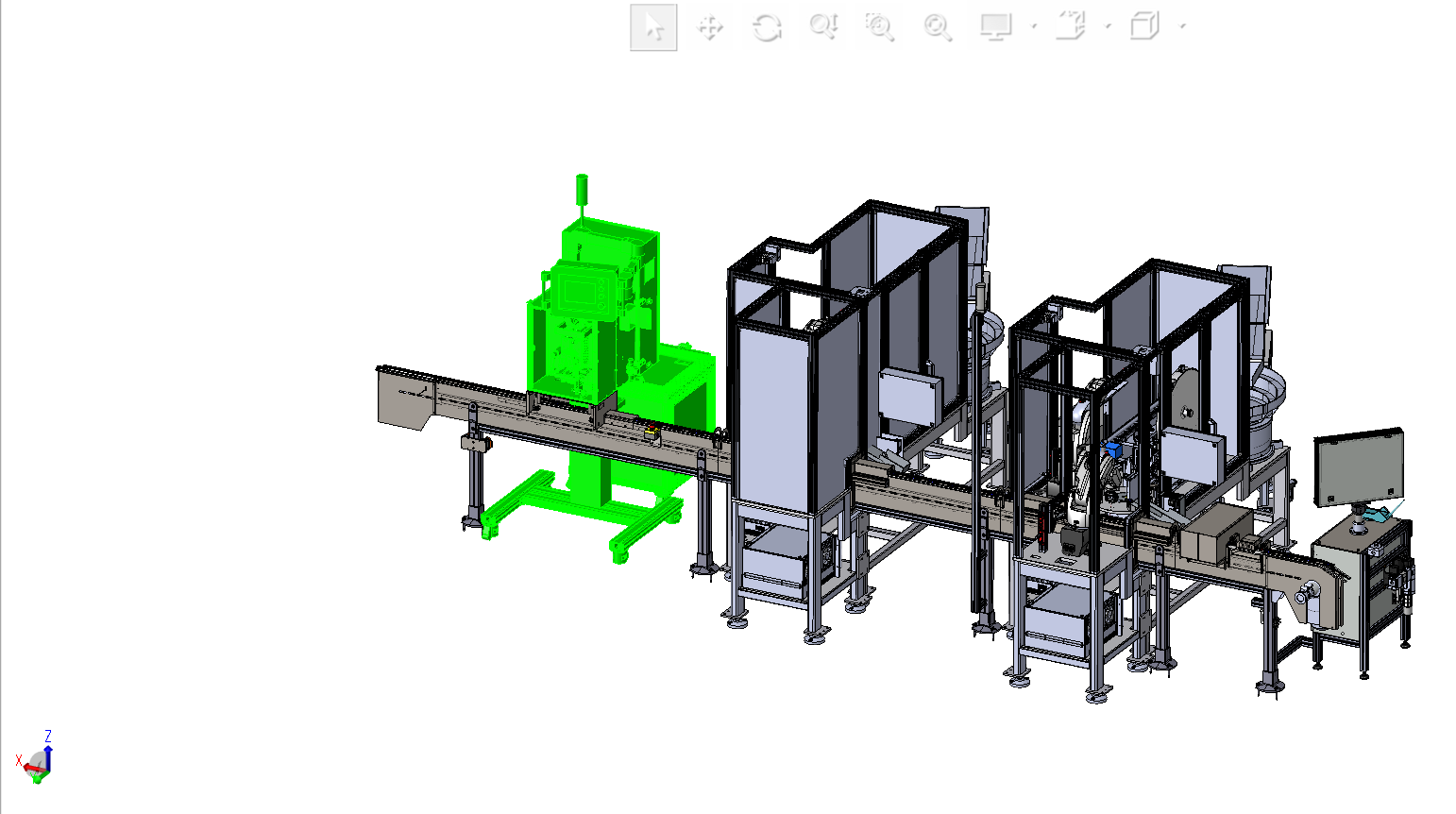 10
Dropper Line Installation Sequence
Intech/Qupaq Tray feeder
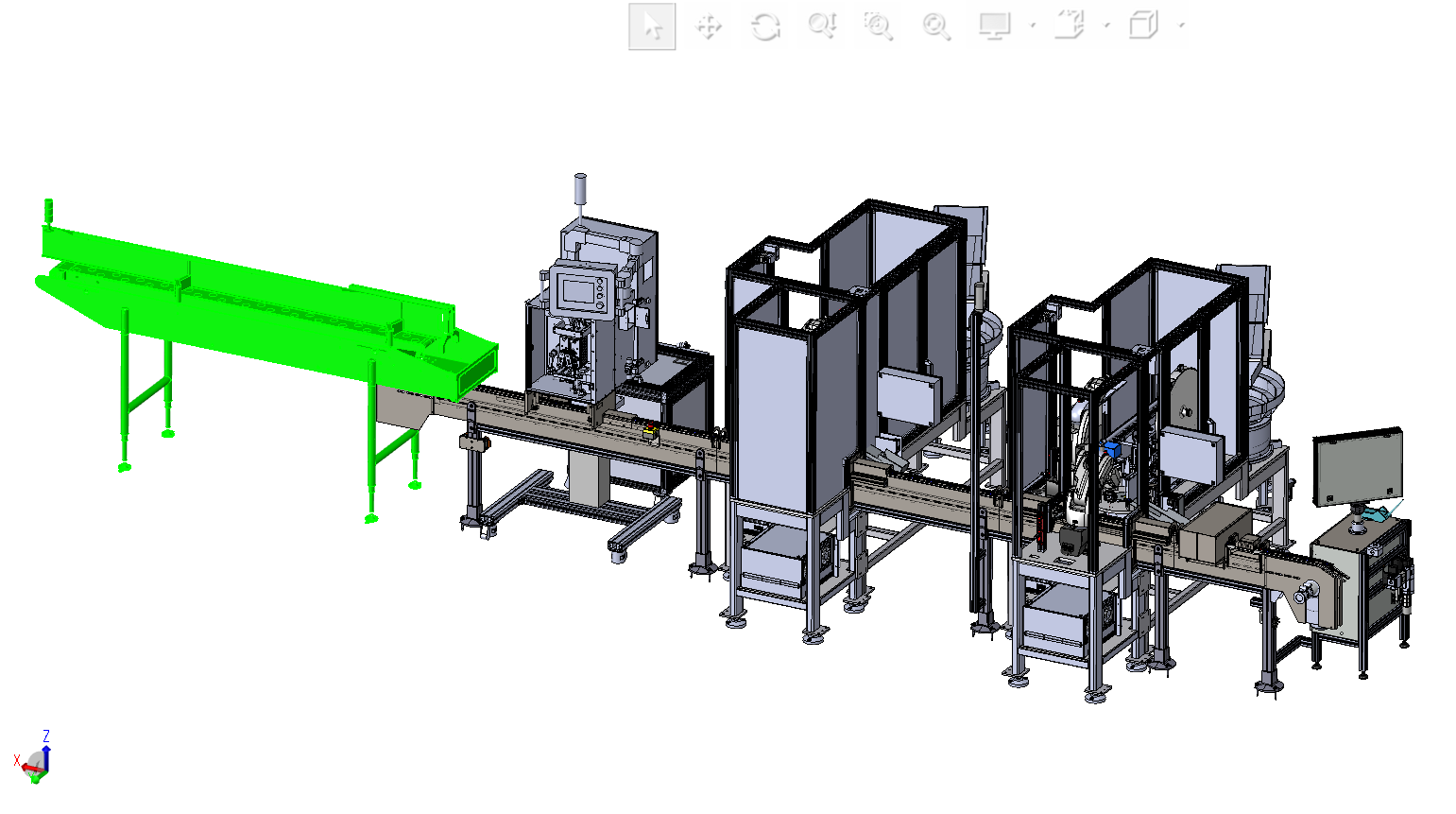 11